INSERIR TÍTULO DO TRABALHO
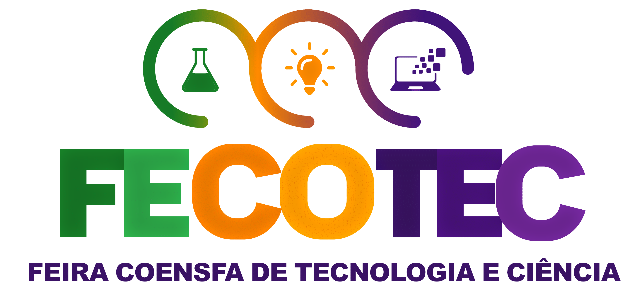 Nome do estudante 1; Nome do estudante 2; Nome do estudante 3; Nome do estudante 4; Nome do estudante 5; Nome do estudante 6; Nome do Orientador (Orientador); Nome do coorientador (Coorientador)
 Cooperativa Educacional Nossa Senhora de Fátima - COENSFA, Mateus Leme – MG
* e-mail de um representante do grupo (preferência orientador(a))
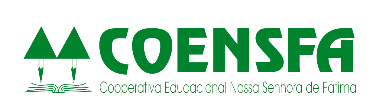 INTRODUÇÃO
RESULTADOS E DISCUSSÕES
Um a dois  parágrafos de introdução e justificativa
Inserir os resultados e discussões do trabalho. Colocar fotos, gráficos, tabelas, esquemas, entre outros elementos gráficos que sirvam de registro dos resultados. Todos os elementos gráficos devem possuir legenda e fonte.
Figura 1 – Diagrama em blocos.
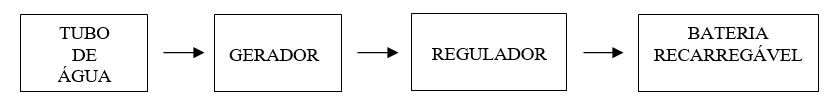 Fonte: Autoria própria
Figura 2 – Diagrama de imagens.
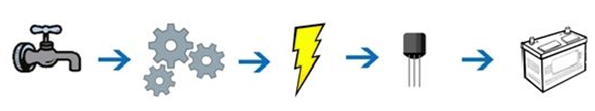 OBJETIVOS
Inserir os objetivos do trabalho, se possível incluir também os objetivos específicos.
Fonte: Clipart – Microsoft Office
MATERIAIS E MÉTODOS
CONSIDERAÇÕES FINAIS
Descreva aqui a metodologia utilizada no projeto. Sempre que possível, utilize esquemas e fotos para representar cada etapa.
Apresentar um ou dois parágrafos.
REFERÊNCIAS BIBLIOGRÁFICAS
Colocar as referências usadas no decorrer do pôster.
3